PhotosynthesisLesson 4
The Light-Independent Stage
Learning Objectives
Learn about the reactions that take place in the light-independent stage.
Success Criteria
Be able to describe the stages of the Calvin Cycle.
State the molecules that triose phosphate can be converted into. 
Explain why the Calvin Cycle indirectly required light to run.
Starter
Draw the Z Scheme
Answer
Role of Water
Photosynthesis
Carbon Dioxide + Water  Glucose + Oxygen

Which molecules were used/made in the light dependent stage?
Photosynthesis
sunlight
Carbon Dioxide + Water       Glucose + Oxygen
                                    chlorophyll



So carbon dioxide and glucose must be in the light independent stage
Light-Independent Stage
Also known as the Calvin cycle
Occurs in the stroma
Products are
Carbohydrates
Lipids
Amino acids
Light Independent Stage
Calvin Cycle
ATP!
The light-independent stage (also known as the Calvin Cycle) uses the products of the light-dependent to synthesise complex organic molecules.









The Calvin Cycle takes place in the stroma of the chloroplasts.

It does not directly require light, but will soon cease in darkness, as ATP and hydrogen will run out.
Stroma
Light-Dependent Reaction
Light-Independent Reaction
reduced
NADP
Thylakoid
CO2
The ATP and hydrogen provided by the light-dependent stage is used to reduce CO2.
The conversion of CO2 into complex organic molecules is also known as carbon fixation.
Light powers the LD stage, producing ATP and reduced NADP (H+ ions).
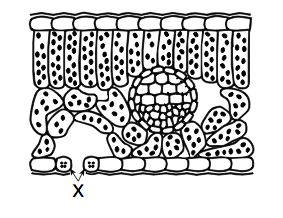 CO2 diffuses into the leaf through the stomata is then fixed in the LI stage.
The conversion of CO2 maintains a concentration gradient. This keeps CO2 diffusing into the leaf.
CO2
The Calvin Cycle
Calvin Cycle
CO2 (1C)
2GP (3C)
RuBisCO
RuBP (5C)
Stage 1:
CO2 combines with a 5C acceptor molecule called ribulose bisphosphate (RuBP).

The reaction is catalysed by the enzyme RuBisCO.

This forms an unstable 6C intermediate, which breaks down into two 3C molecules called glycerate-3-phosphate (GP).
Calvin Cycle
CO2 (1C)
2ATP
2GP (3C)
RuBisCO
2ADP + Pi
2 red.
NADP
RuBP (5C)
2NADP
Stage 2:
The two molecules of GP are reduced to triose phosphate (TP), using hydrogen from reduced NADP and energy from ATP.
2TP (3C)
Calvin Cycle
CO2 (1C)
2ATP
2GP (3C)
RuBisCO
2ADP + Pi
2 red.
NADP
RuBP (5C)
2NADP
Stage 3:
Some of the TP leaves the cycle in order to synthesis organic compounds.
Some of the TP is used to reform RuBP.
2TP (3C)
TP (3C)
TP (3C)
Calvin Cycle
CO2 (1C)
2ATP
2GP (3C)
RuBisCO
2ADP + Pi
2 red.
NADP
RuBP (5C)
Regenerating RuBP needs phosphates, which is provided by ATP molecules.
2NADP
2TP (3C)
ADP + Pi
TP (3C)
ATP
TP (3C)
Maths…
Generating one molecule of glucose actually requires six ‘turns’ of the cycle.

The diagram on the following slide has been adjusted to reflect this…
6CO2
12ATP
12GP
RuBisCO
12ADP + Pi
12 red.
NADP
6RuBP
12NADP
10 of the 12 TP molecules are used to reform 6 RuBP molecules.
12TP
5ADP + Pi
10TP
5ATP
2TP (3C)
A molecule of glucose contains 6 carbons, which is why 2TP are required
Task
Read the paragraph titled ‘The Calvin Cycle only runs during daylight’ on page 123.

Summarise the information in your notes.
Triose Phosphate (TP)
As you’ve seen, 2 out of every 12 TP molecules are used to synthesise organic molecules such as glucose. 

The glucose can then be converted to sucrose, starch and cellulose. 

Some TP is also used to synthesise amino acids, fatty acids and glycerol.

Remember that the rest of the TP (10 molecules) is used to regenerate RuBP.

Answer the questions at the bottom of page 123.
Complete the exam question now…Or as homework.
Plenary
On a piece of paper, summarise the light-dependent and light-independent stages of photosynthesis.
Learning Objectives
Learn about the reactions that take place in the light-independent stage.
Success Criteria
Be able to describe the stages of the Calvin Cycle.
State the molecules that triose phosphate can be converted into. 
Explain why the Calvin Cycle indirectly required light to run.